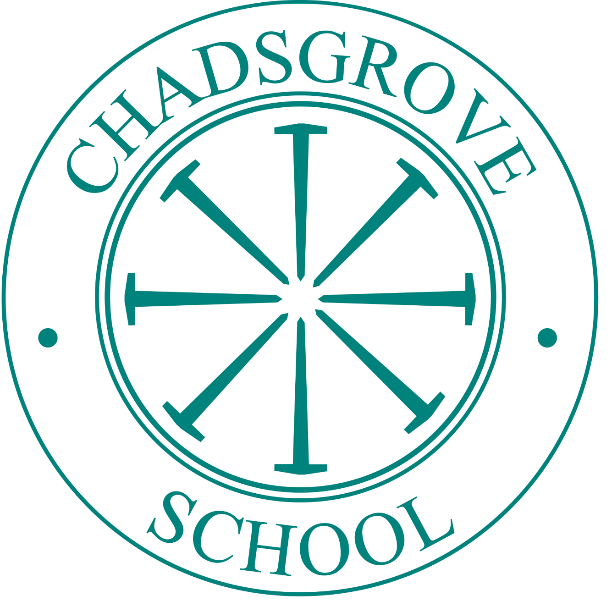 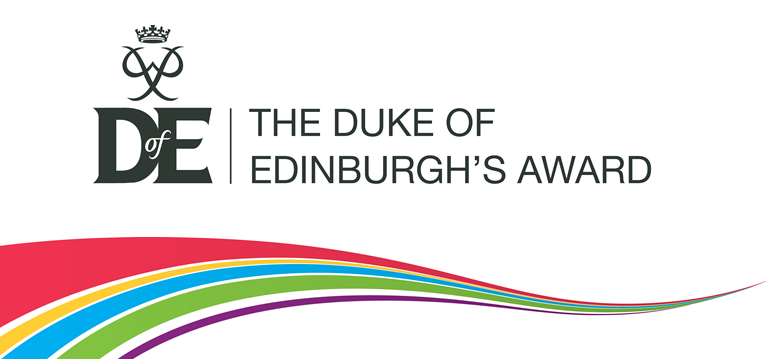 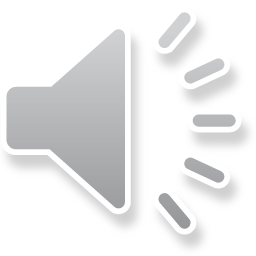 Celebrating the hard work of Chadsgrove pupils DofE sections at home
DofE with a difference 
3.5.20
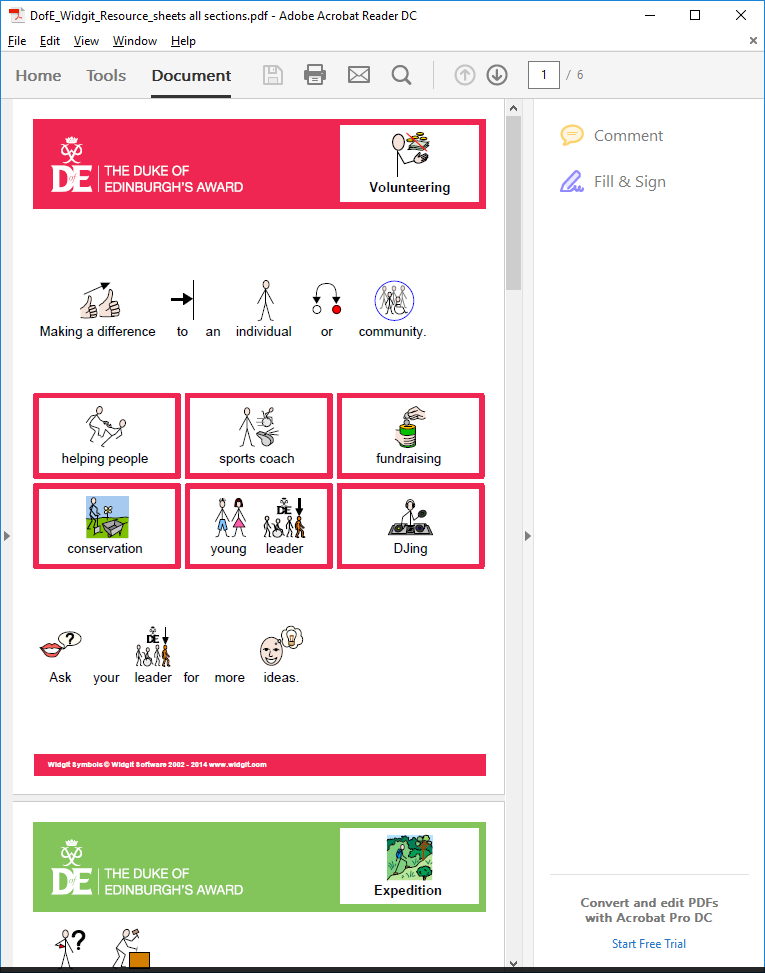 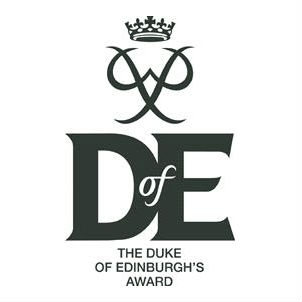 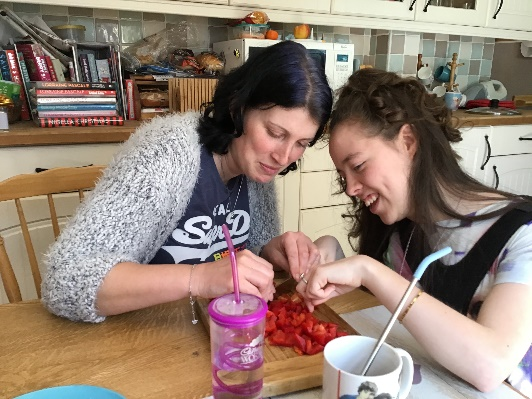 Helping to make lunch for the family
Helping around the house
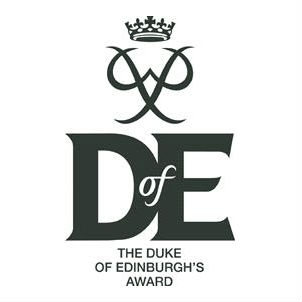 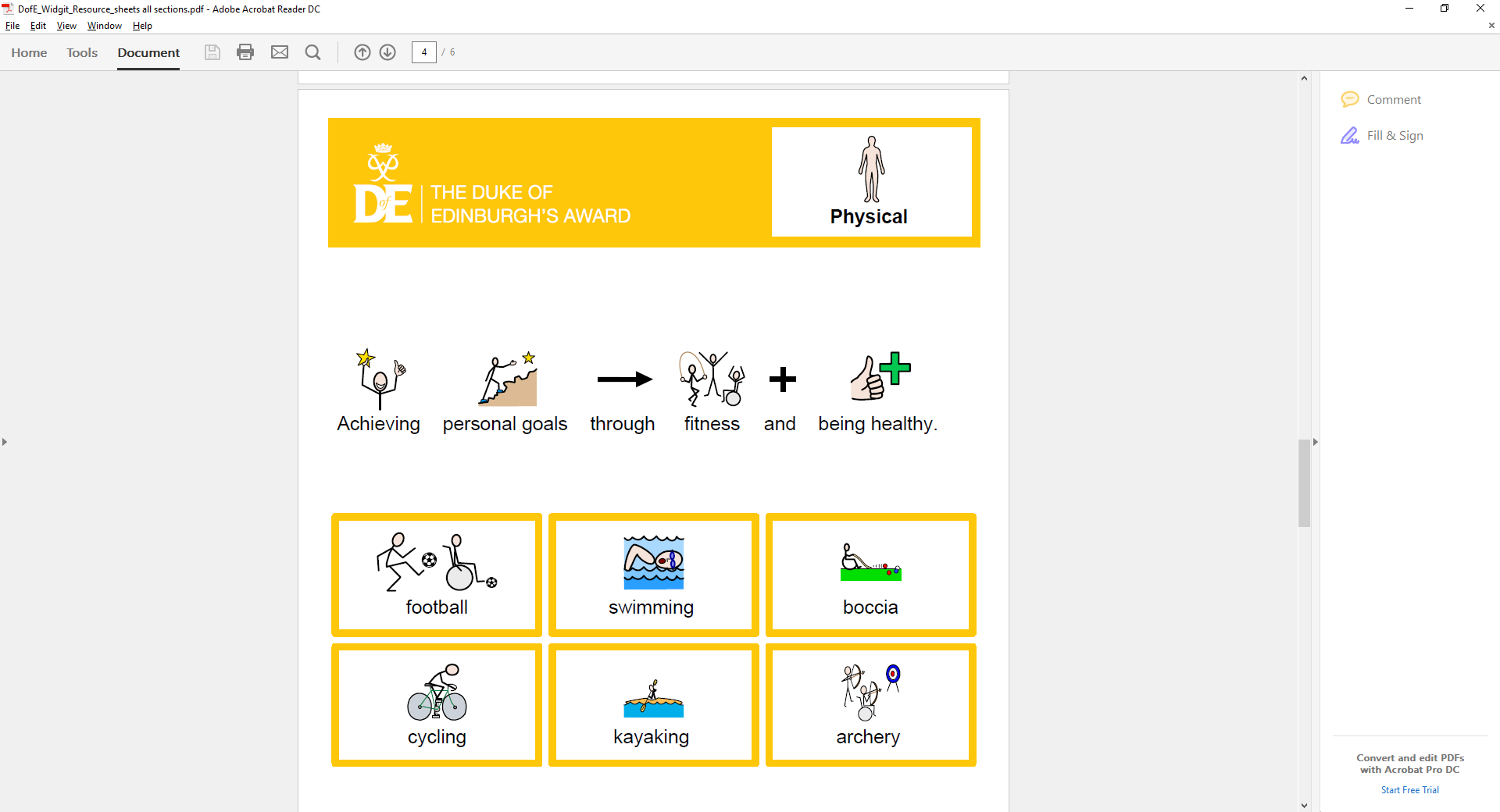 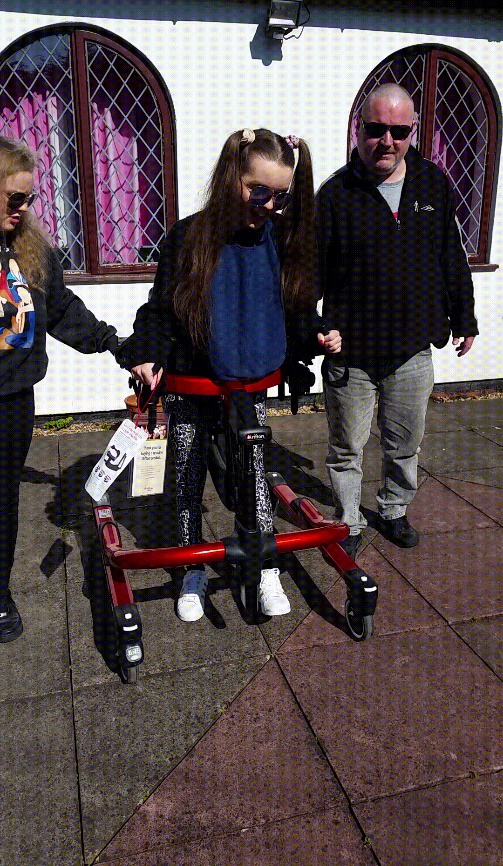 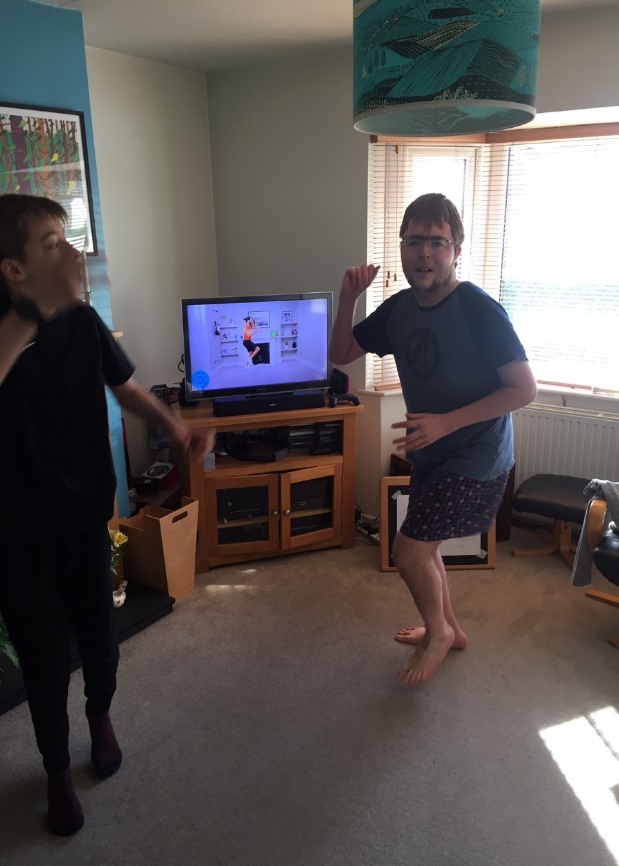 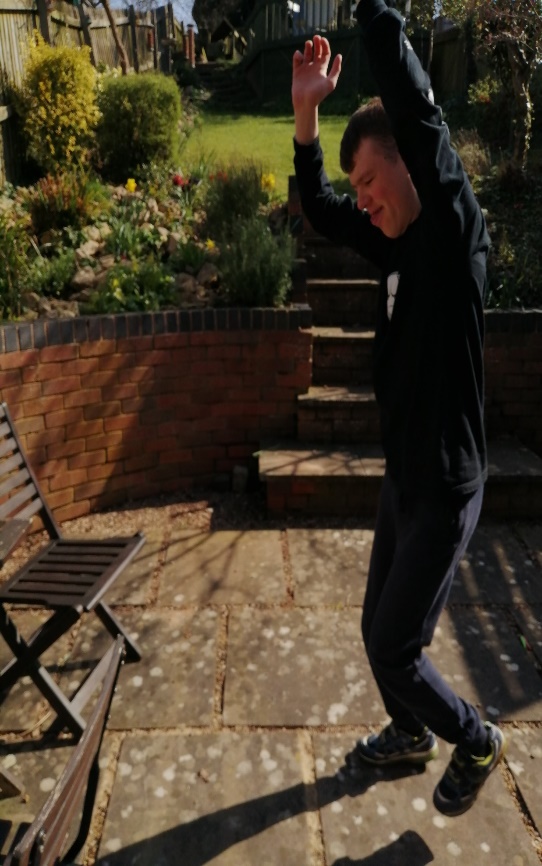 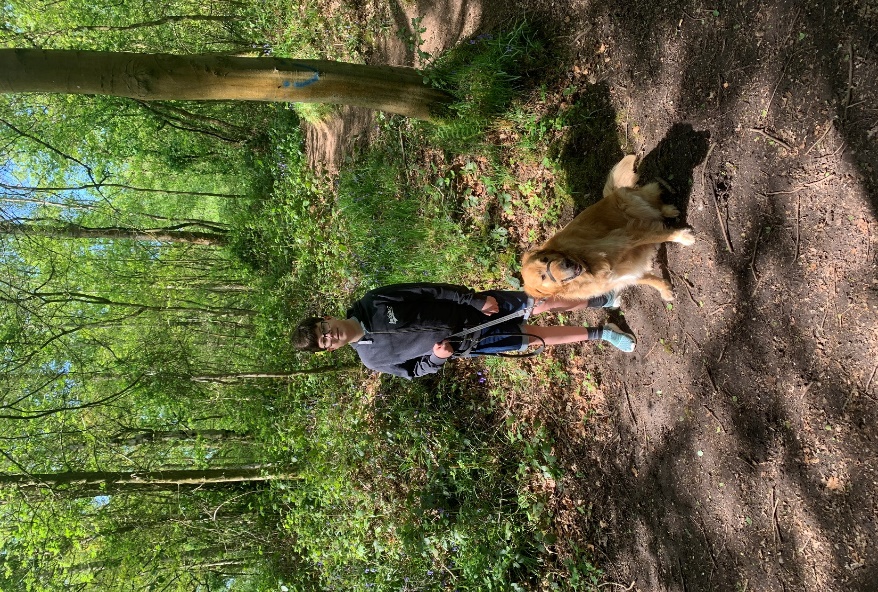 Walking the dog
Physio walking & standing
Keep fit in the garden
P.E with Joe Wicks
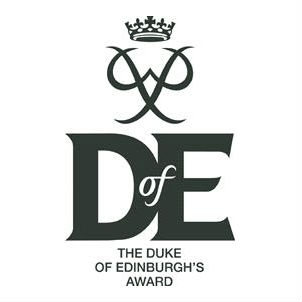 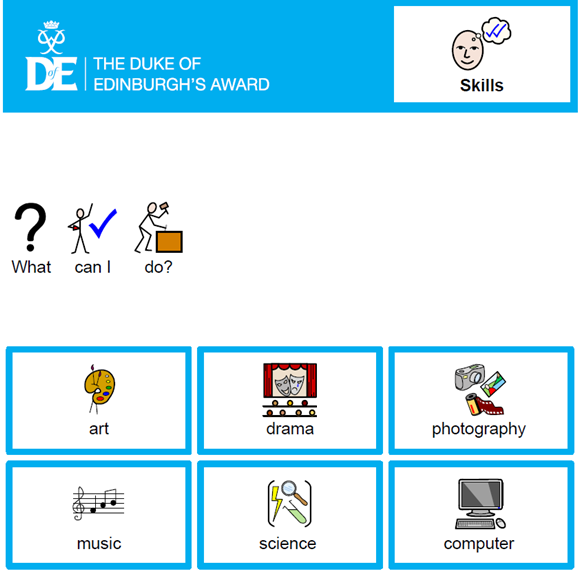 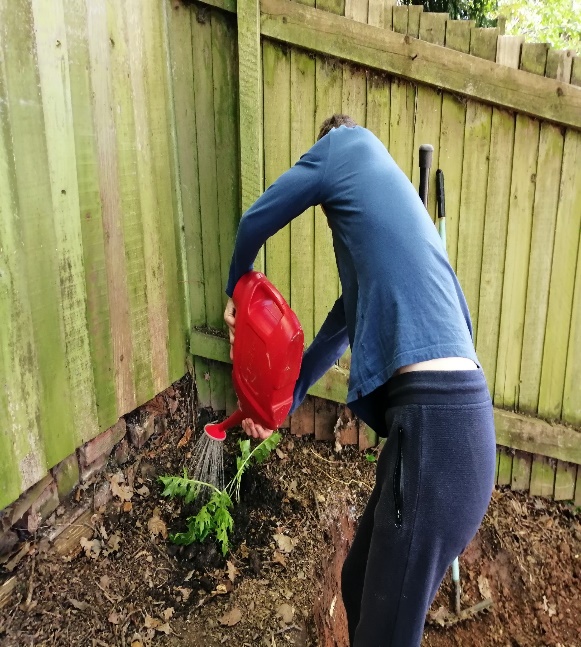 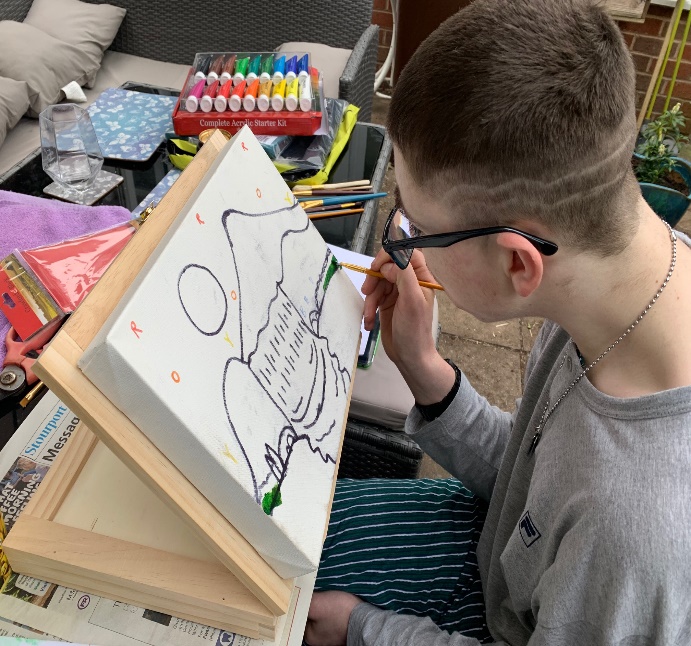 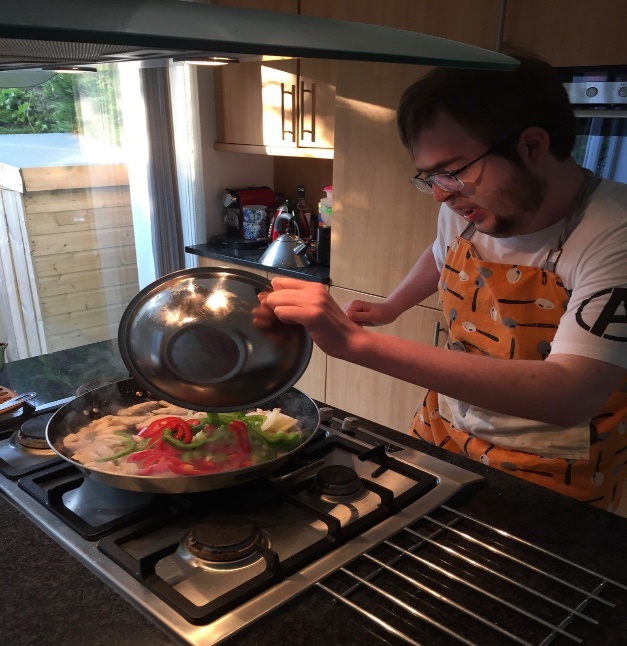 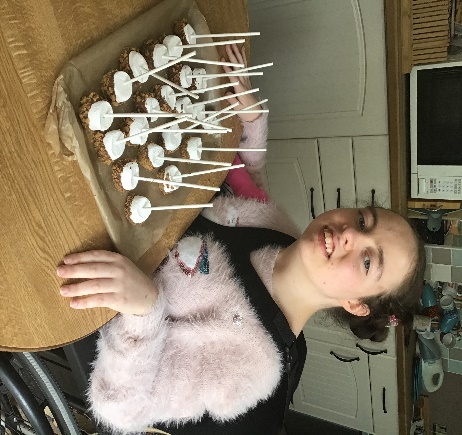 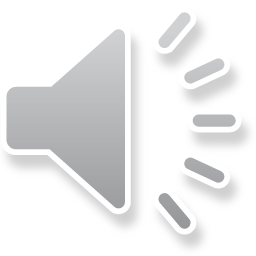 Art- Drawing and Sketching
Gardening- Planting and growing
Making snacks
Cooking a meal
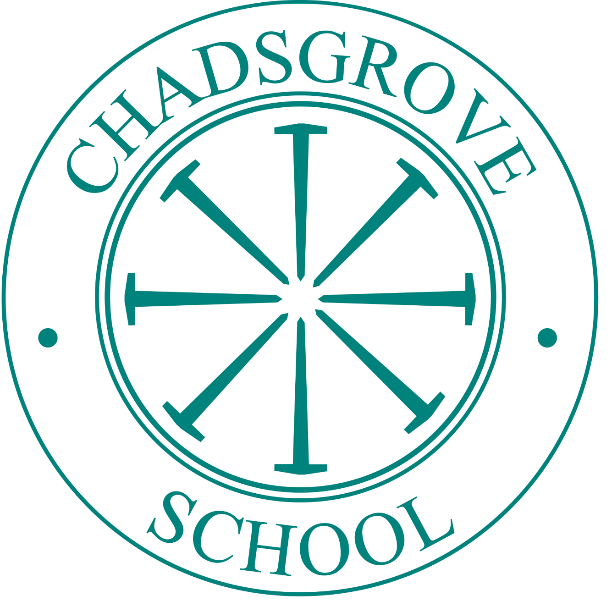 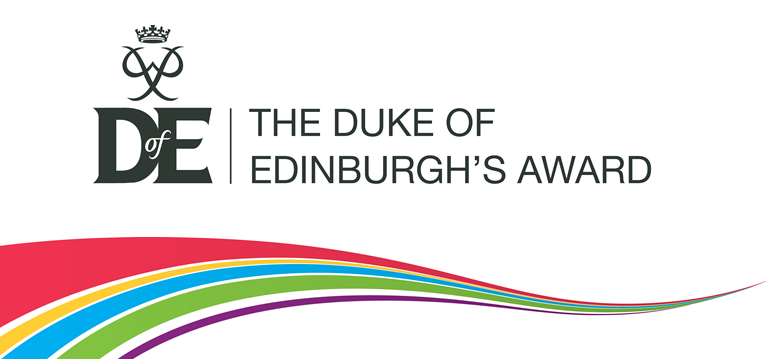 Well done everyone- Your updates and photos are amazing!
Please keep up the hard work!
Send all your photos and updates to me by email or if the files are too big use WeTransfer
My email address is: ejn24@chadsgrove.worcs.sch.uk